Porous Pavement Example
UNIVERSITY OF 
CENTRAL FLORIDA
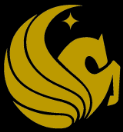 By: Mike Hardin, PhD, PE, CFM
BMPTRAINS Model Training Course
1/28/2016
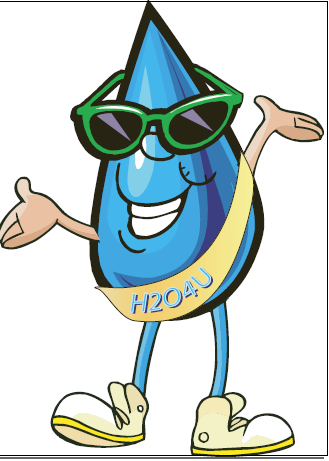 STORMWATER MANAGEMENT ACADEMY
Problem Setup
Evaluate a PaveDrain section design
Assume
Orlando Florida 
Total project area = 1.5 acres
Total parking lot area = 0.8 acre
Undeveloped Upland Hardwood – predevelopment
Low intensity commercial – post development
Net improvement treatment goals
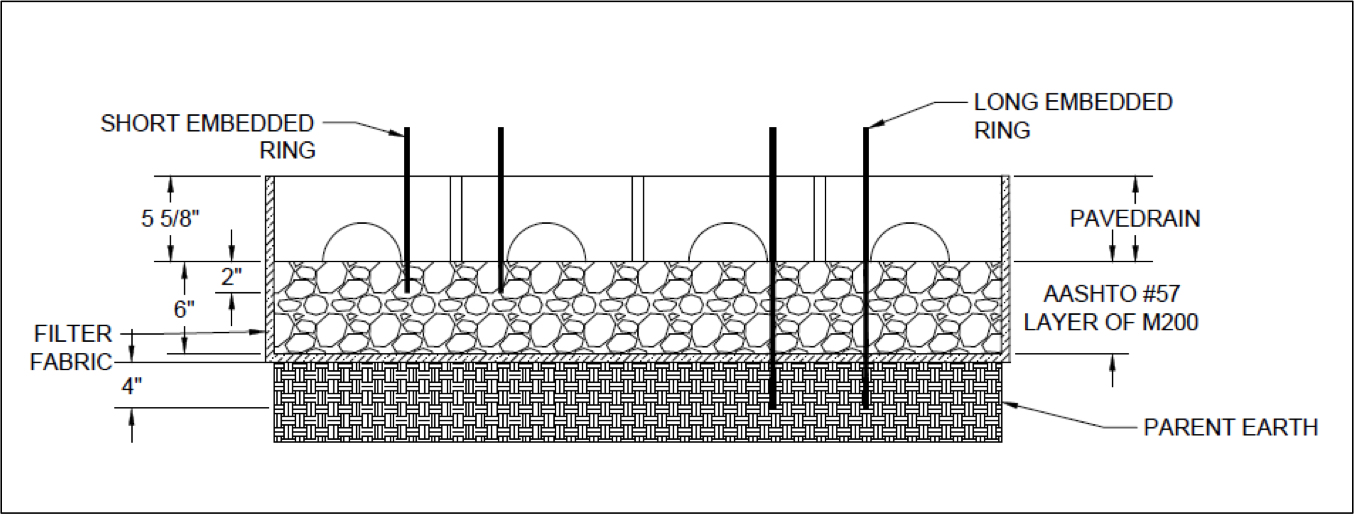 Model Setup
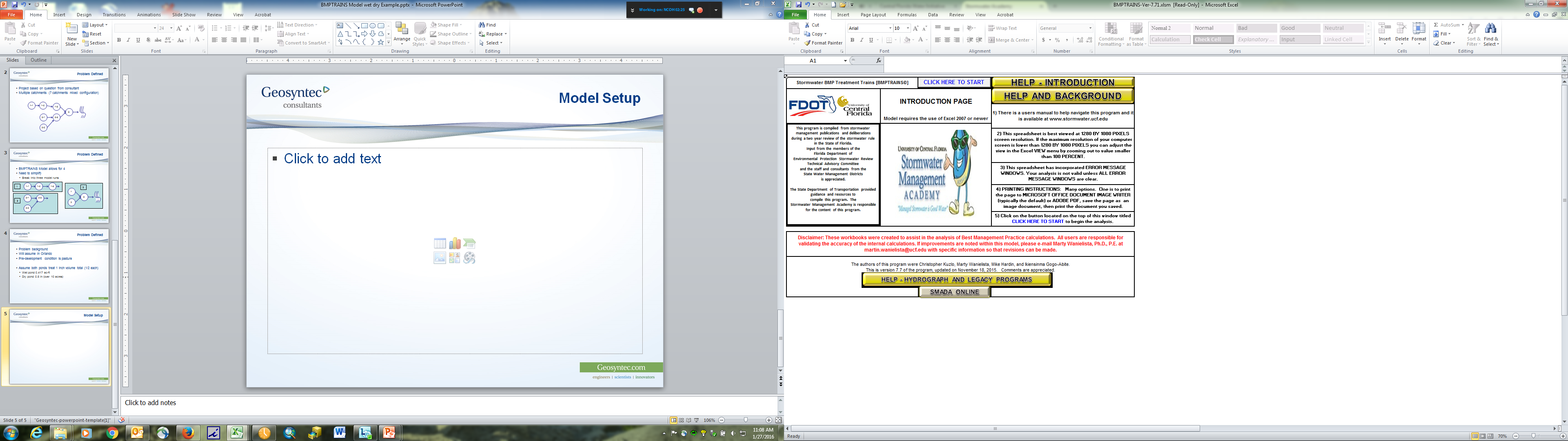 Click here to begin
Model Setup
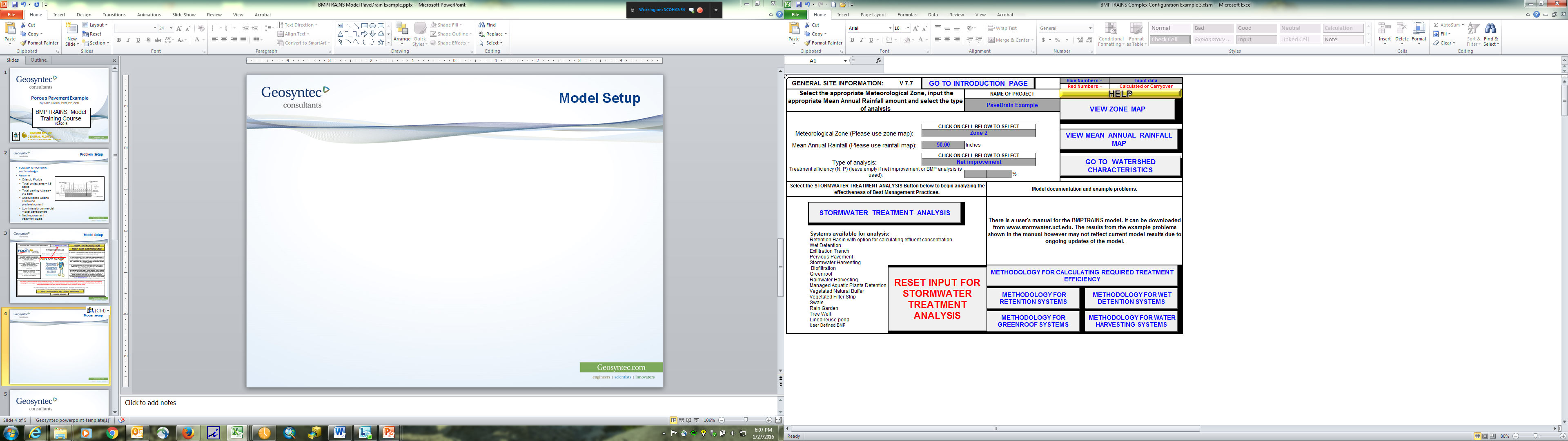 Input data
State Maps for zone and rainfall
Next worksheet
Model Reset
Model Setup
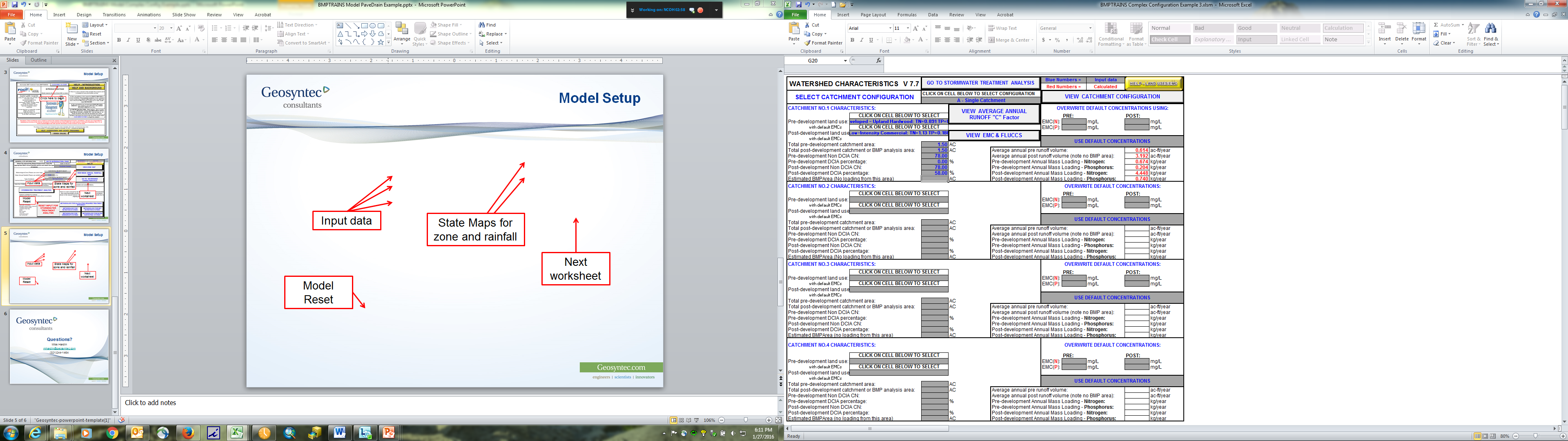 Next worksheet
Site configuration
Input data
Loading data
Model Setup
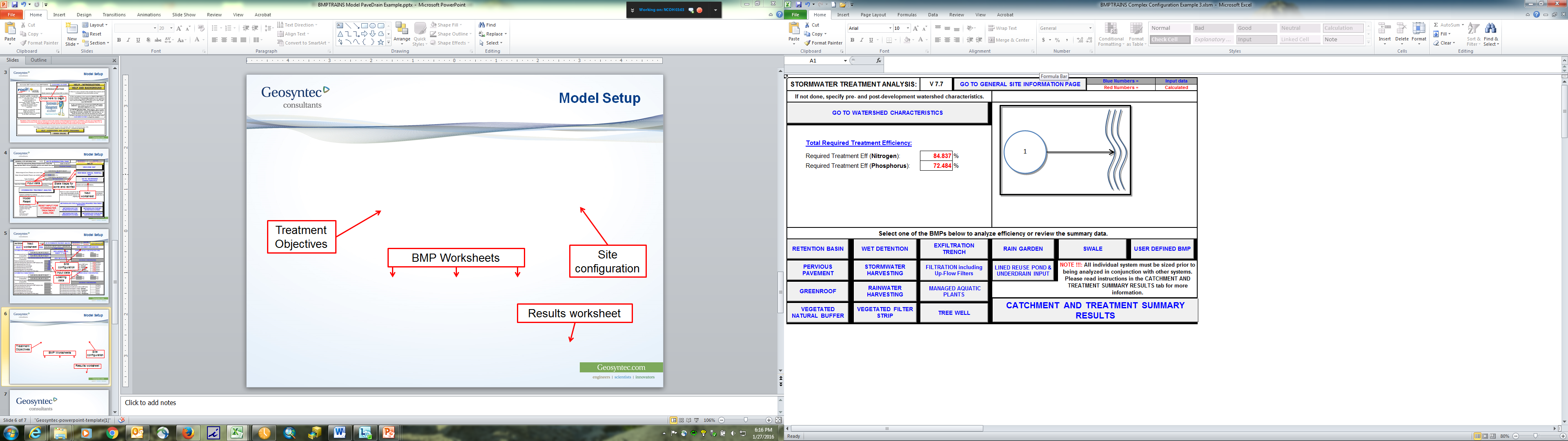 Treatment Objectives
Site configuration
BMP Worksheets
Results worksheet
Model Setup
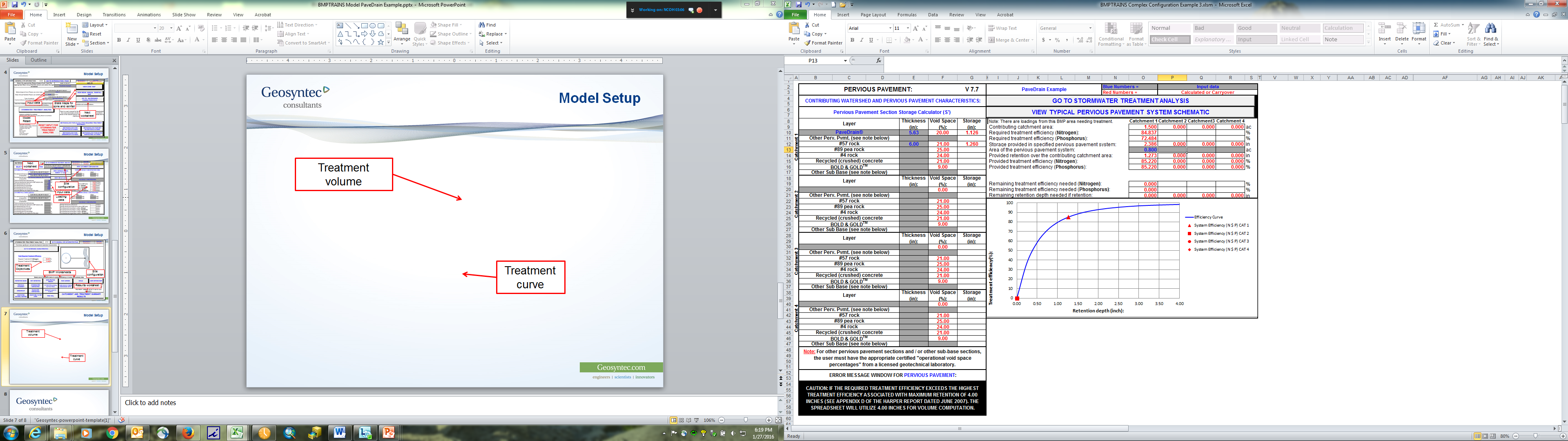 Porous Pavement Area
System Details
Treatment curve
Results
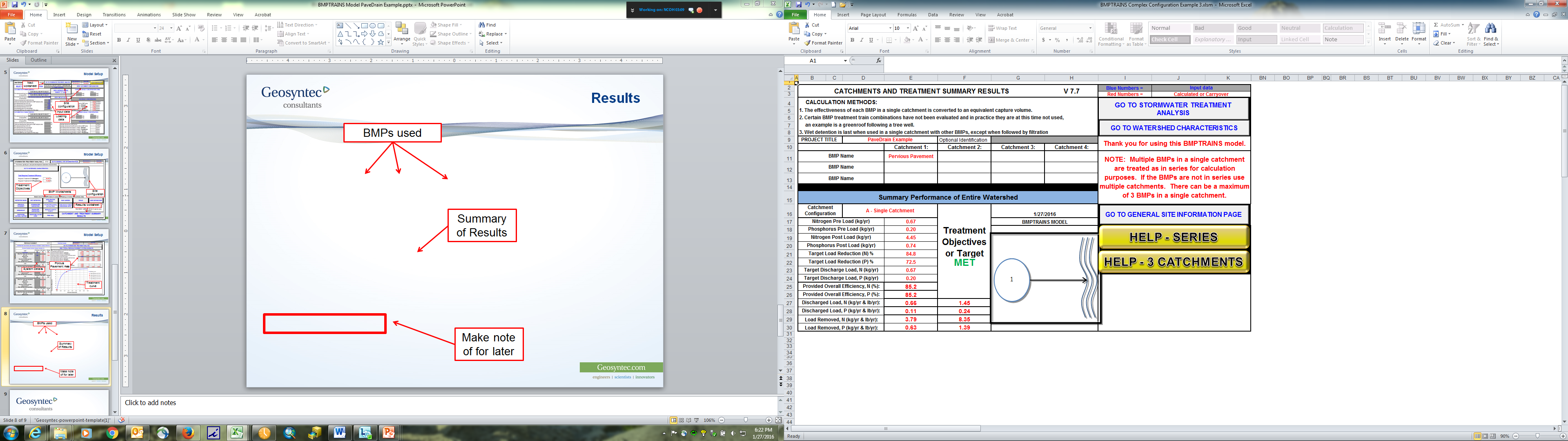 BMP used
Summary of Results
Provided Treatment
Questions?
Mike Hardin
mhardin@geosyntec.com
(321)244-1464